RECONOCIENDO
al Creador y Sustentador
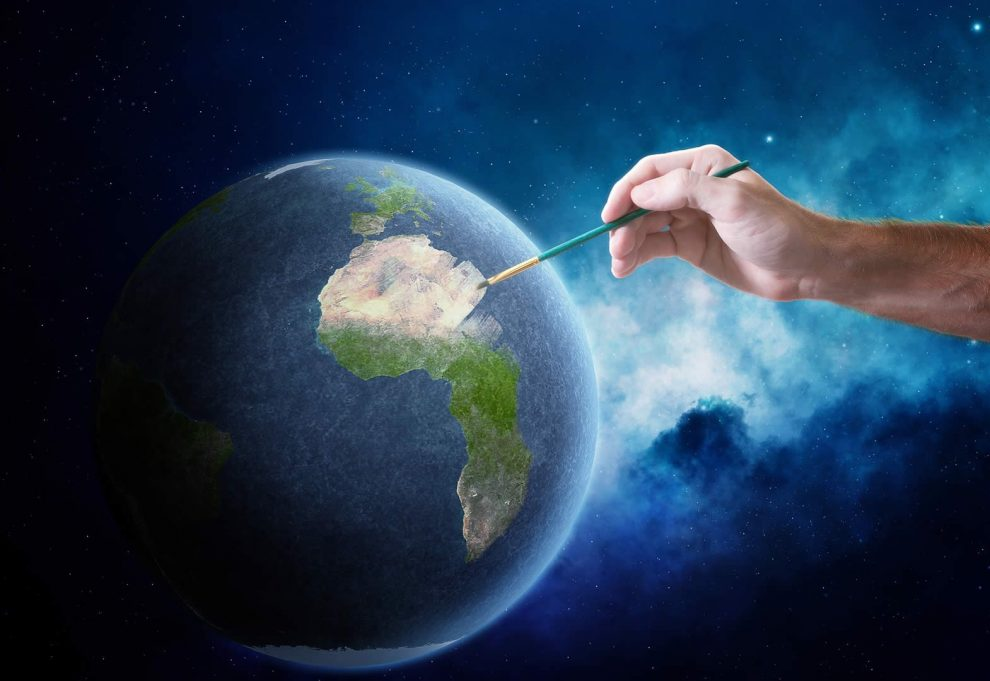 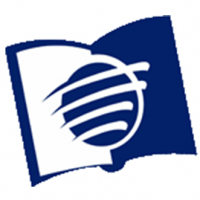 ESCUELA SABÁTICA
IGLESIA ADVENTISTA DEL 7° DÍA
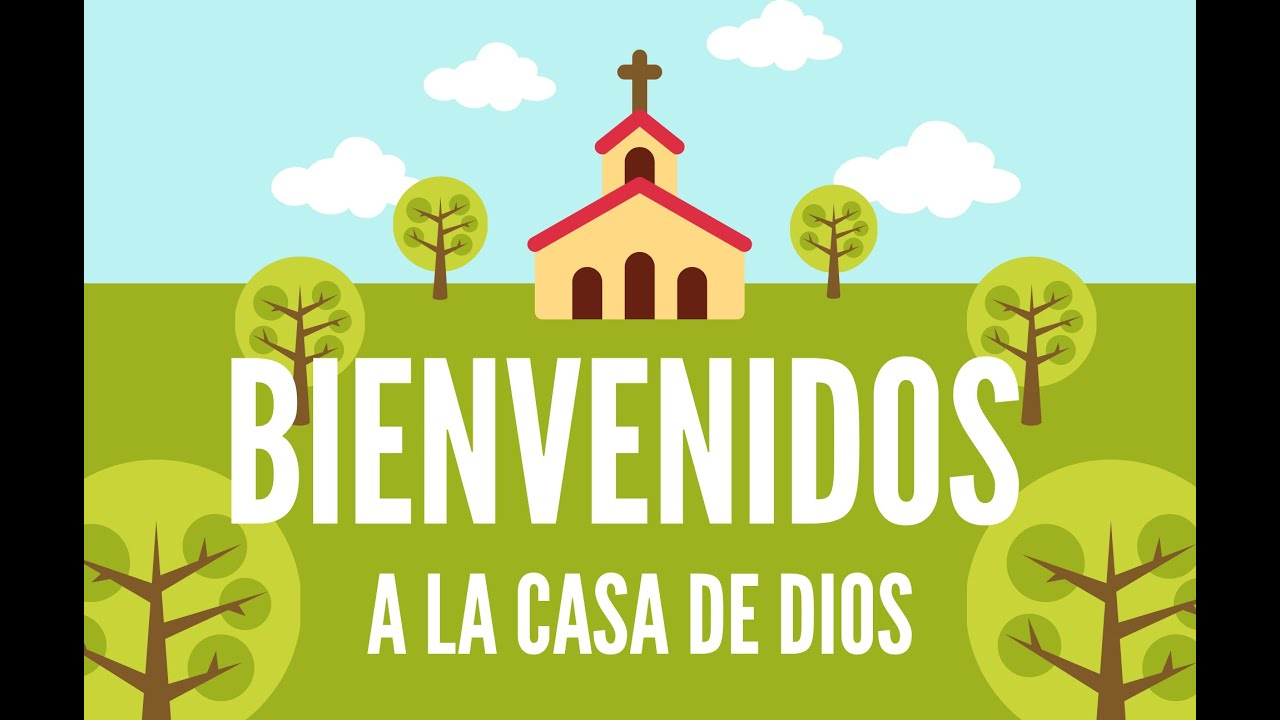 SERVICIO DE CANTO
# 147 “A Dios sea gloria”, # 372 “Como agradecer”
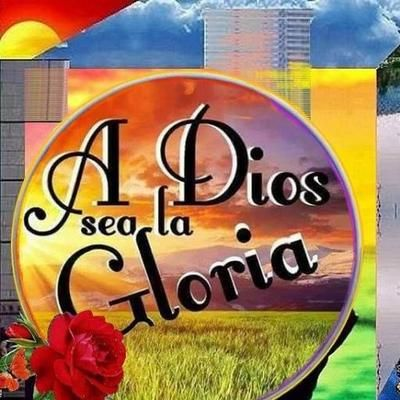 ORACIÓN DE RODILLAS
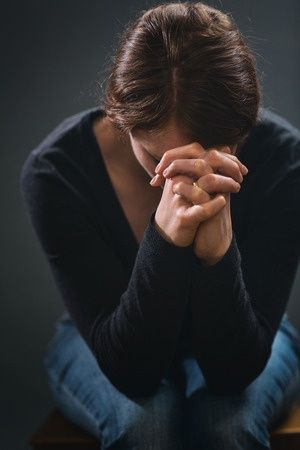 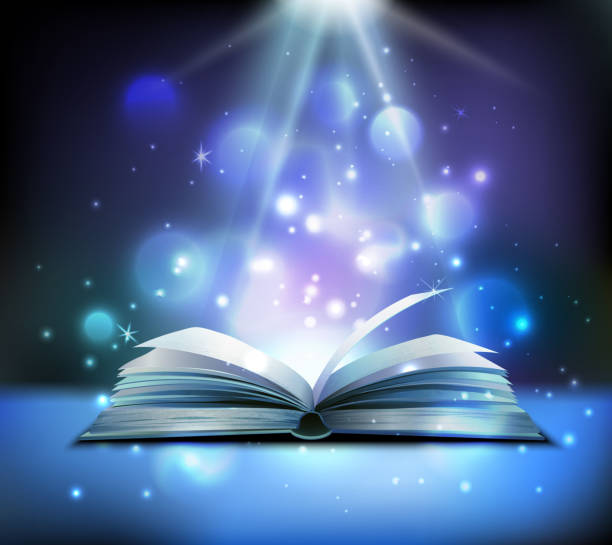 LECTURA BÍBLICA
Efesios 5:19-20 “Cuando se reúnan, canten salmos, himnos y canciones sagradas; 
¡alaben a Dios de todo corazón! 
Denle siempre gracias por todo a Dios el Padre, en el nombre de nuestro Señor Jesucristo”. 
(Traducción lenguaje actual)
PROPÓSITO
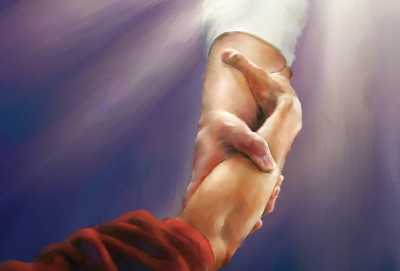 Enfatizar la gratitud en todos los aspectos de la vida, reconociendo a Dios como Creador y Sustentador.
1. La gratitud proporciona un sentido de agradecimiento permanente.
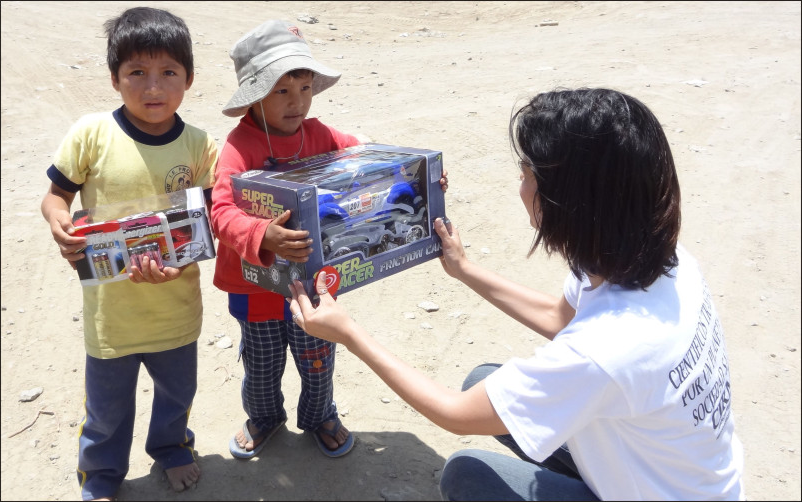 La gratitud nos constriñe a dar lo que tenemos. No se deleita en el egoísmo; tiene vocación de generosidad 
celestial. Permite que vivamos anticipadamente el gozo de la redención al ajustar nuestras vidas a la economía divina. (Eternidad en el corazón, p.35)
2. La gratitud nos invita a dar lo mejor.
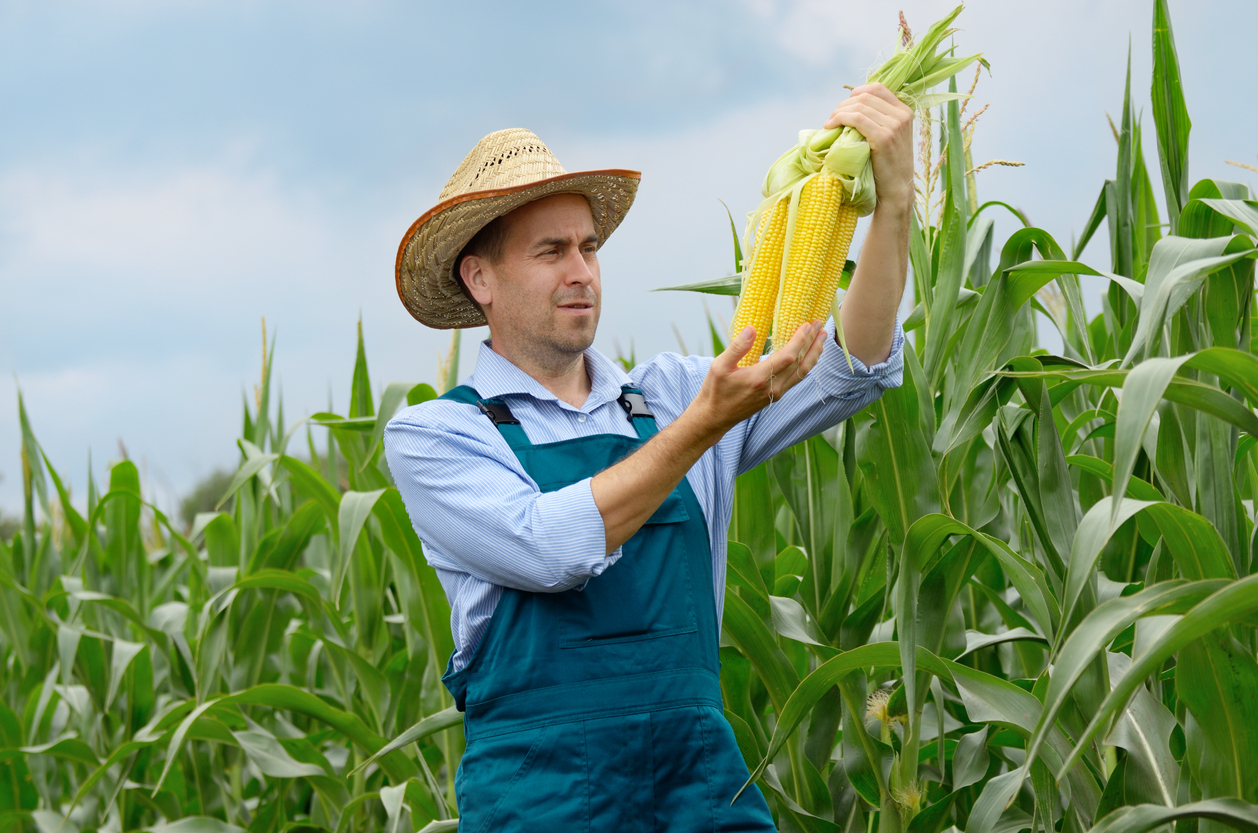 El único medio que Dios ha ordenado para hacer progresar su causa es bendecir a los hombres con propiedades. Él les da el sol que brilla y la lluvia que cae; él hace que la vegetación florezca.
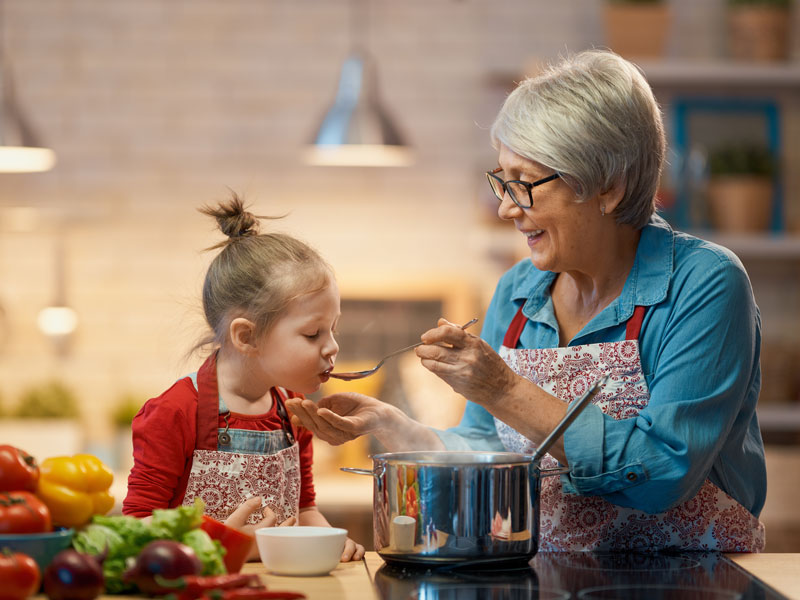 Él les otorga salud y 
capacidad para adquirir recursos. Todas nuestras bendiciones vienen de su mano bondadosa. 
En cambio, de esto, él requiere que los hombres y mujeres manifiesten su gratitud… 
(Testimonio para la Iglesia t.5, p.150).
HIMNO DE ALABANZA
# 68 “Todo lo que ha creado Dios”
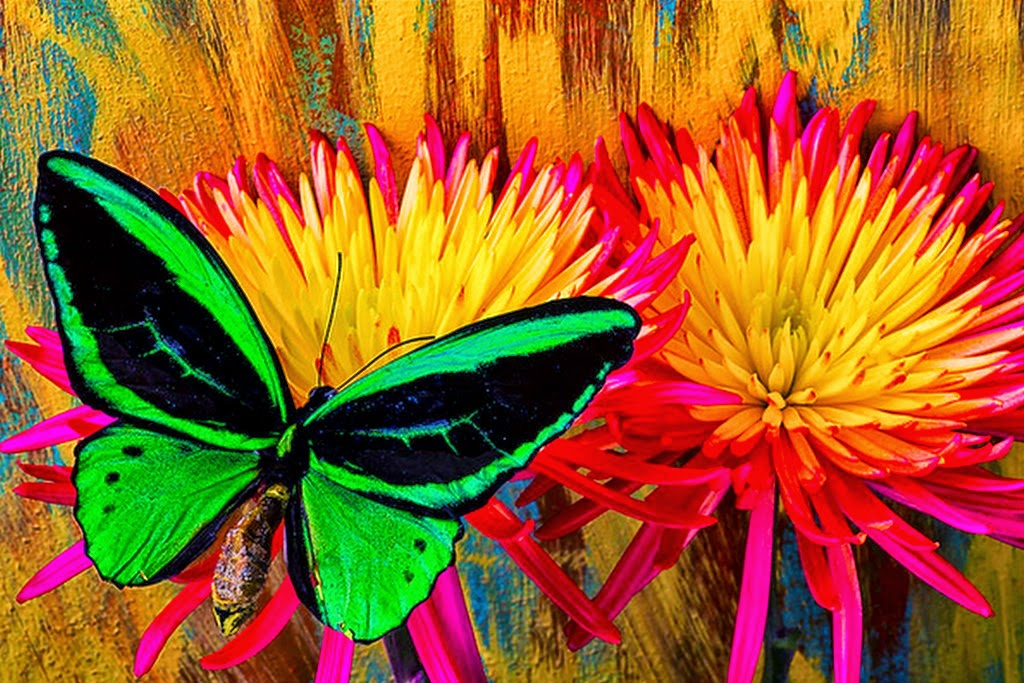 3. La gratitud nos proporciona fortaleza espiritual
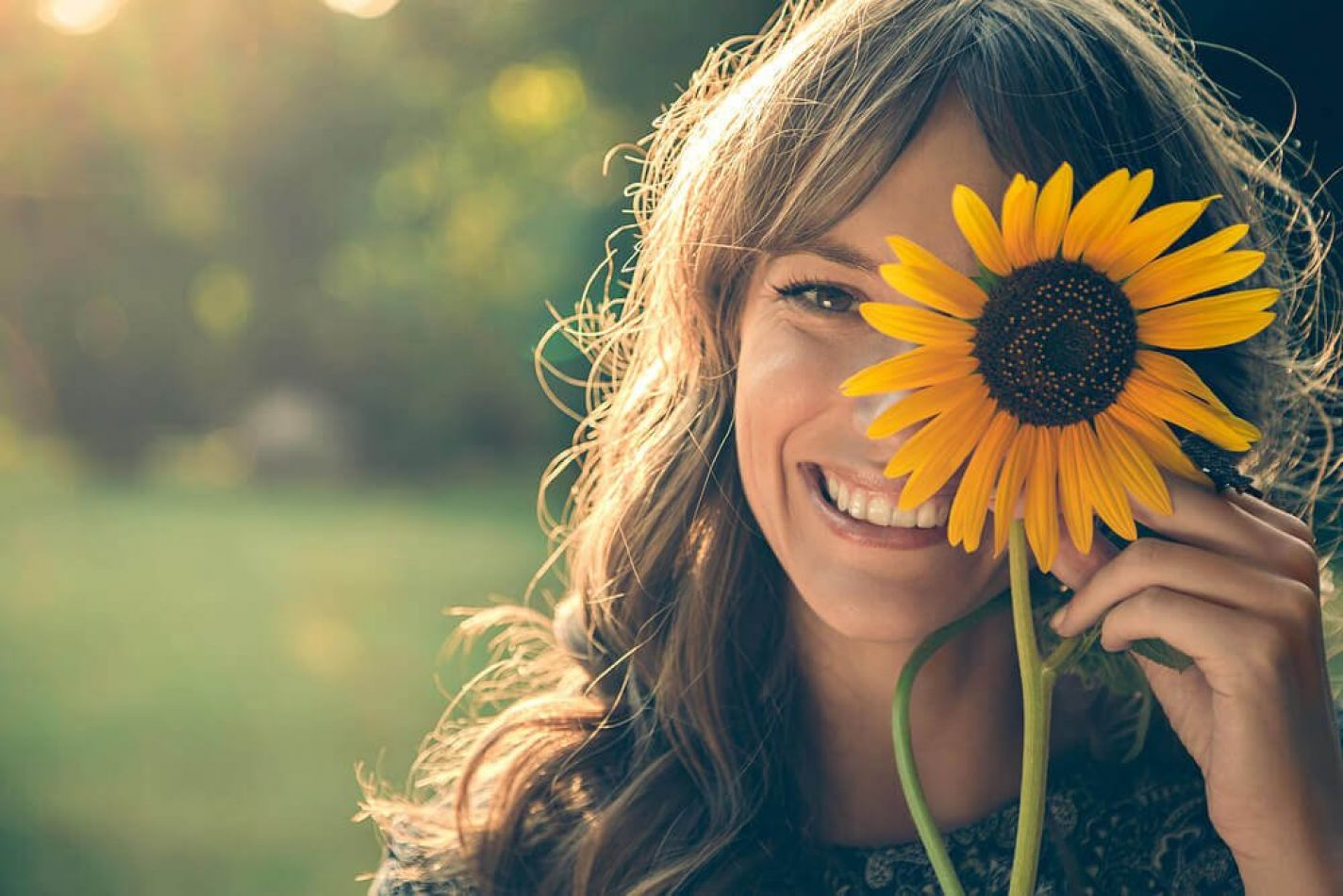 Dedique su mente a las cosas espirituales, evite que su mente se espacie en sus problemas. Cultive un espíritu contento y alegre. Usted habla demasiado de cosas intrascendentes. Con esto no obtiene fuerza espiritual.
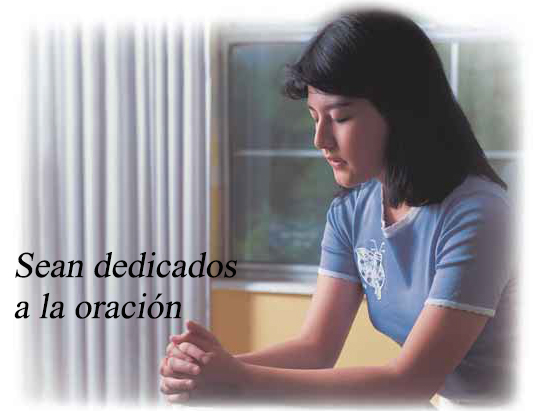 Si la energía gastada en conversación la dedicara a la oración, recibiría fuerza espiritual y alabaría a Dios 
en su corazón. (Testimonio para la Iglesia, t2, p.410)
NUEVO HORIZONTE
INVERSIÓN
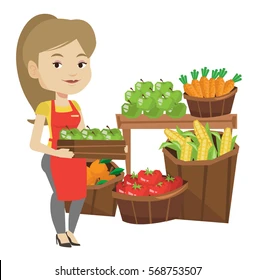 SINTIENDO LA MANO DE DIOS EN MI VIDA
4. La gratitud nos permite hacer un compromiso con la misión de la iglesia
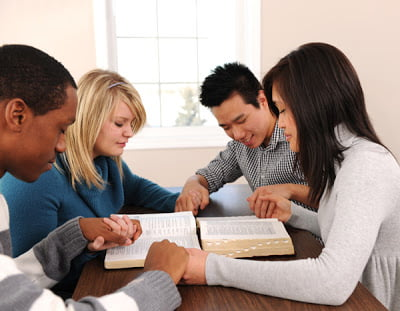 Dios espera un servicio personal de cada uno de aquellos a quienes ha confiado el conocimiento de la verdad 
para este tiempo. No todos pueden salir como misioneros a los países extranjeros, pero todos pueden ser 
misioneros en su propio ambiente para sus familias y su vecindario. (Servicio Cristiano, p.14).
HIMNO  ESPECIAL
Adoremos al Señor con el himno # 65 “El mundo es de mi Dios”
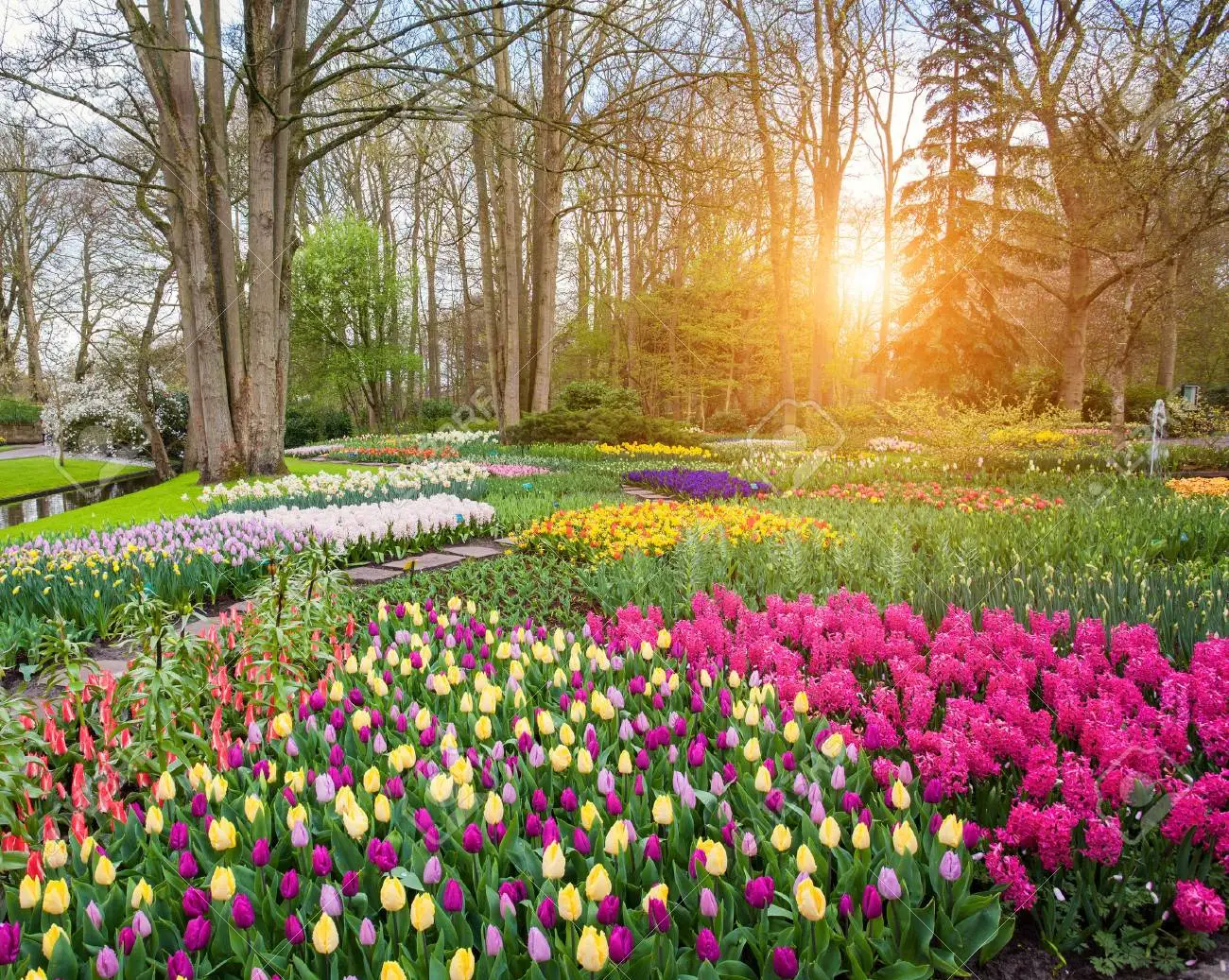 MISIONERO MUNDIAL
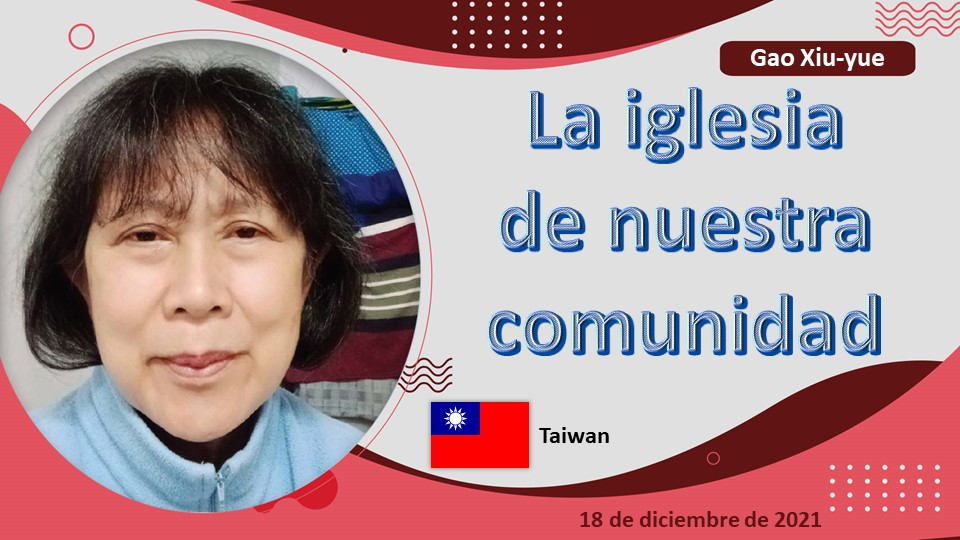 5. La gratitud nos infunde confianza
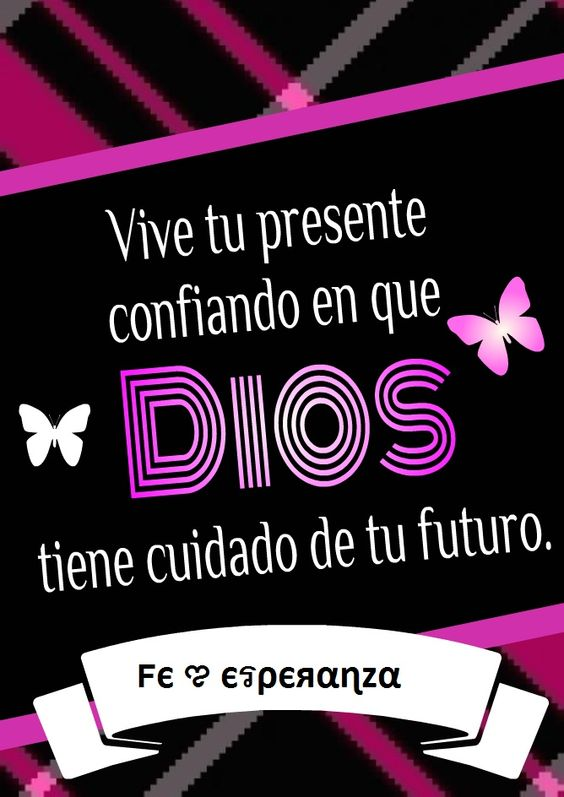 La confianza trae enormes satisfacciones, podemos compartir las bendiciones recibidas de Dios, si vivimos 
plenamente en Jesús, el toque permanente de Cristo infunde vitalidad, tranquilidad, confianza y fuerza. 
(Ministerio de Curación, p.234)
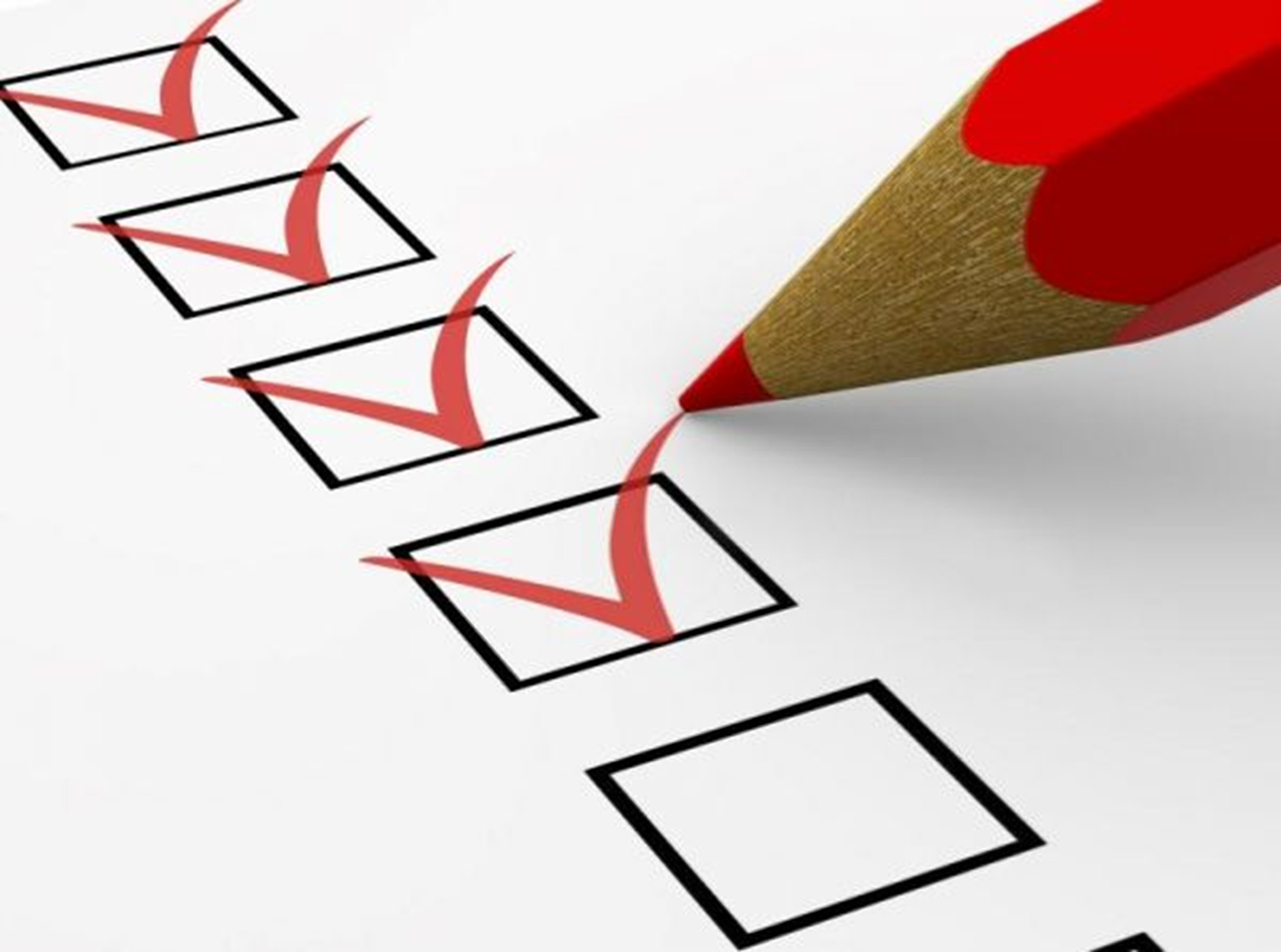 INFORME SECRETARIAL
6. La gratitud nos llena de amor y 
gozo por la vida
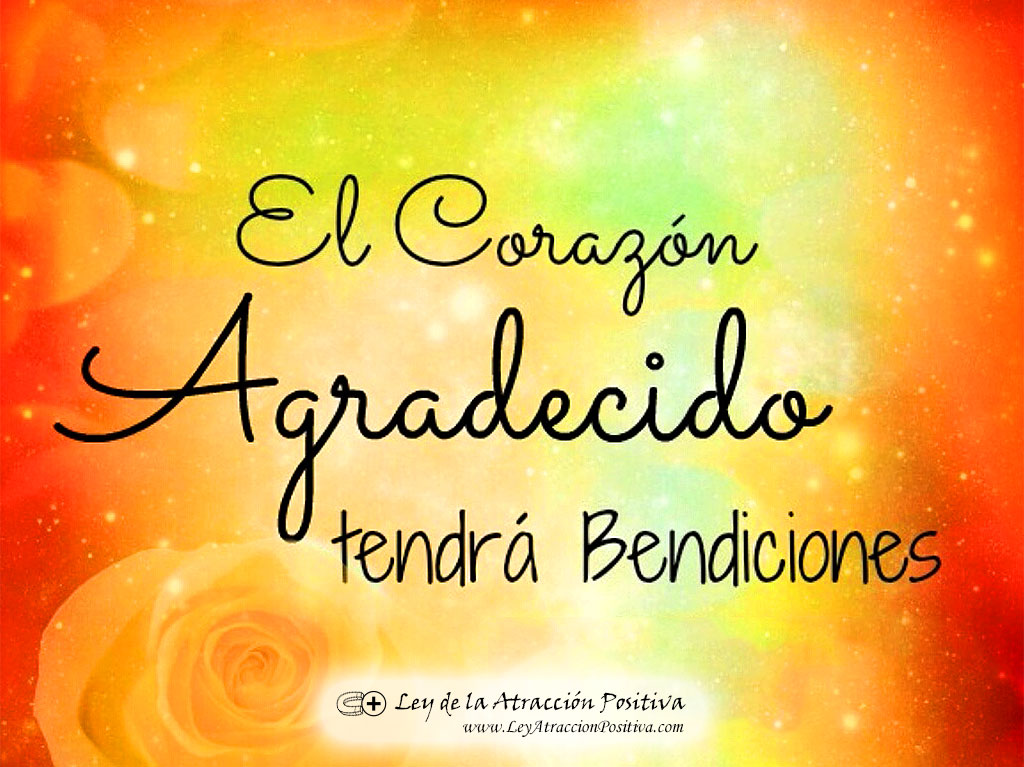 Dios nos ha concedido el privilegio de llegar a ser participantes de la naturaleza divina, y esto constituye el honor más elevado y el gozo más grande que Dios pueda derramar sobre cada uno de sus hijos.
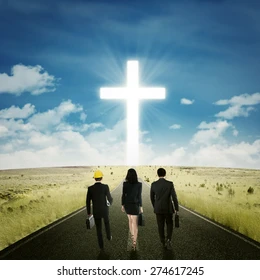 Ellos serán 
llevados más cerca de su Creador al participar en su obra de amor. El cielo ha de ser reflejado en el carácter del cristiano. 
(Un llamado al evangelismo médico, p.21)
CONCLUSIÓN
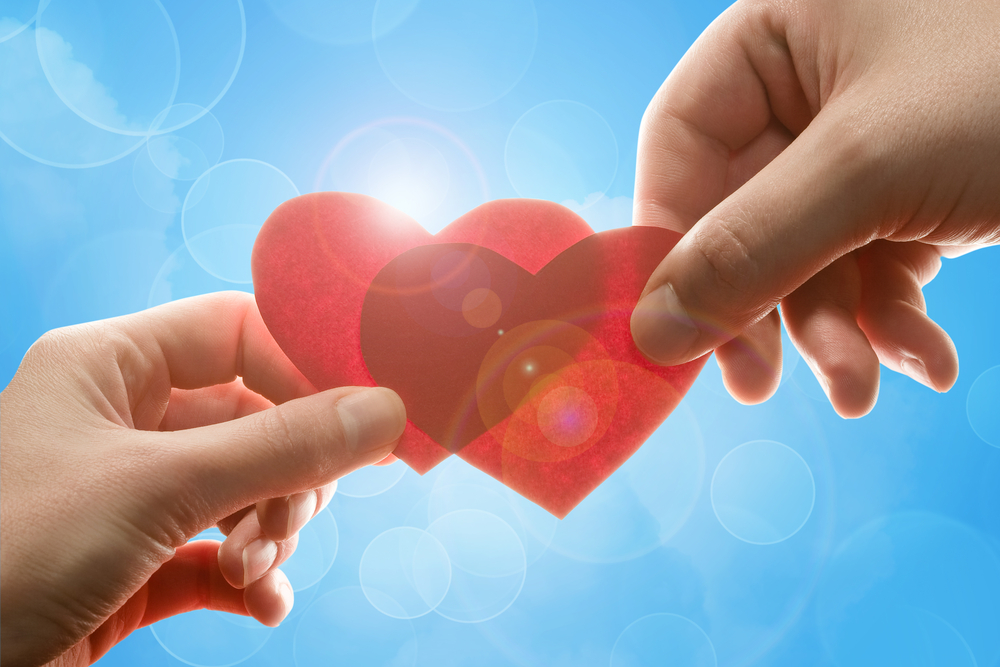 Dios nos da sus bendiciones para que aprendamos a compartir de lo que recibimos. El acto de recibir y dar es parte de la intención transformadora de Dios.
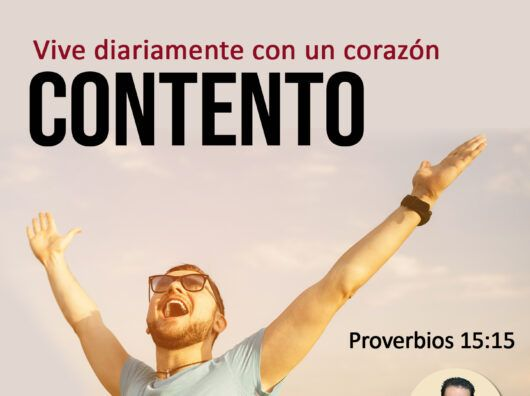 Gracias Señor, gracias por todo, que tu Santo Espíritu nos recuerde siempre todas tus bendiciones para que nuestra vida rebose de gratitud y reconocimiento a Dios.
VERSÍCULO PARA MEMORIZAR
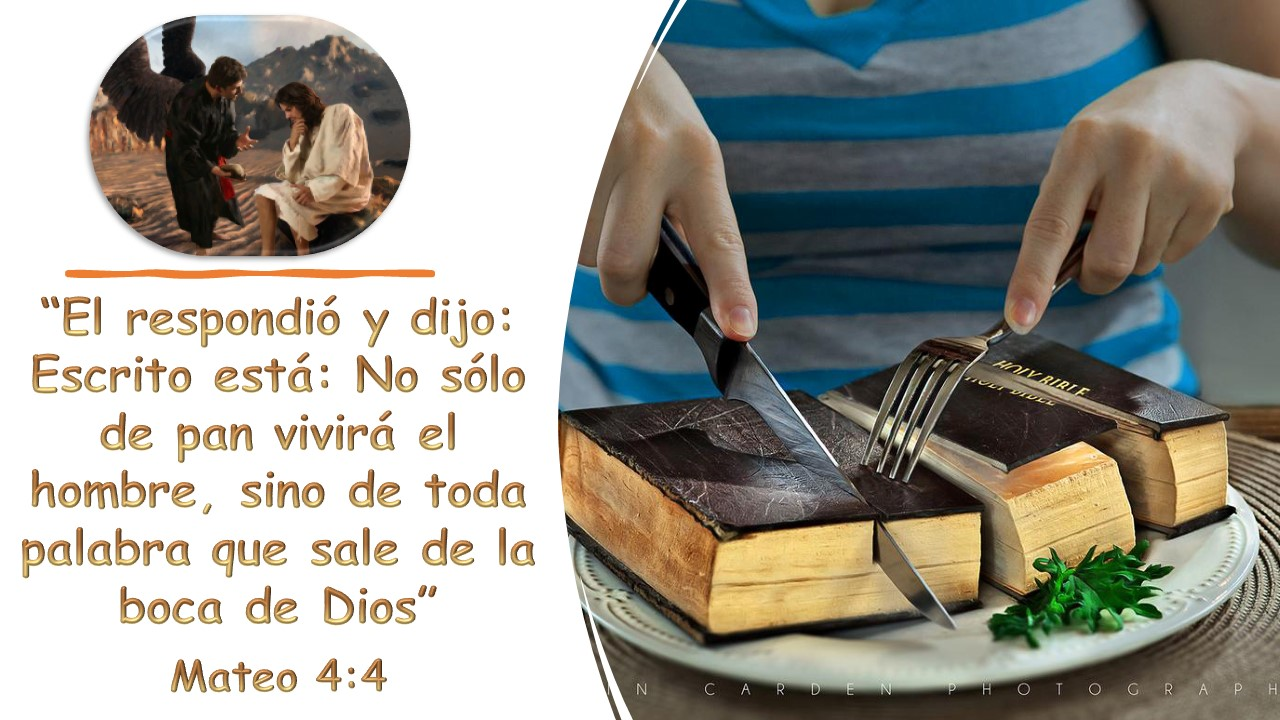 REPASO DE LA LECCIÓN # 12
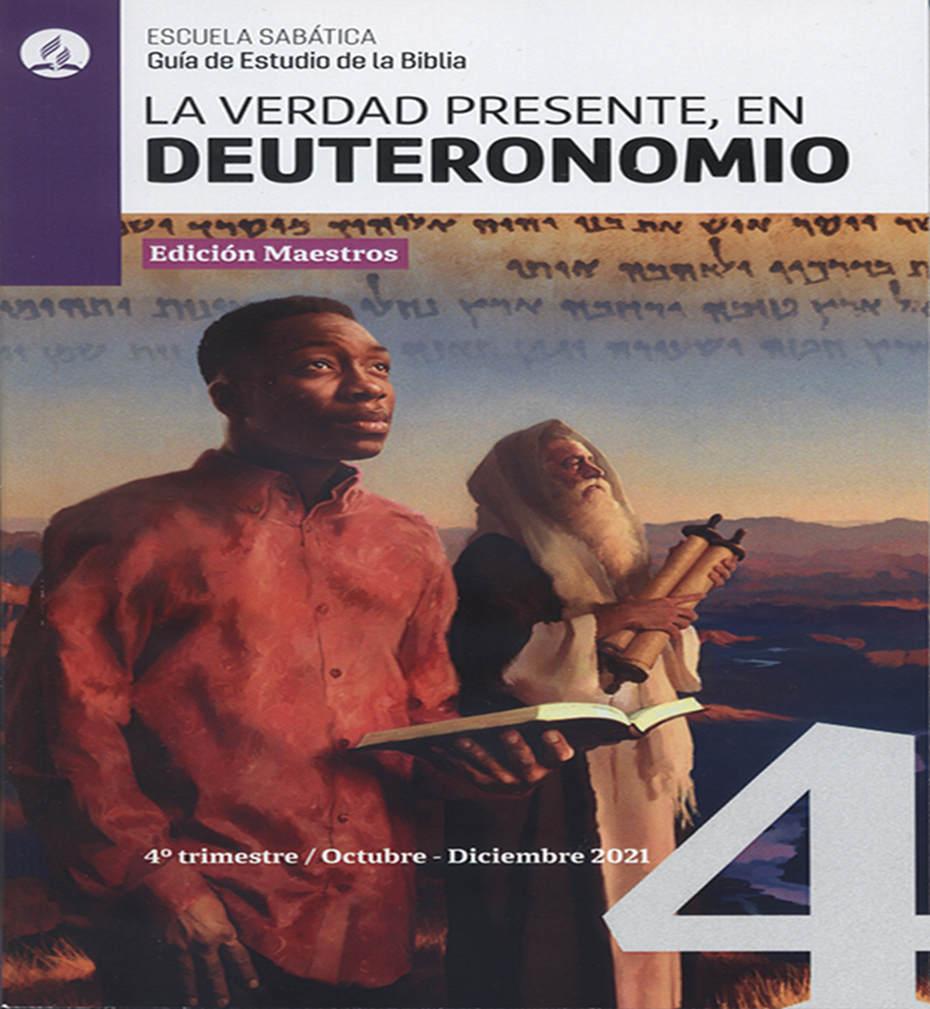 DEUTERONOMIO EN EL NUEVO 
TESTAMENTO
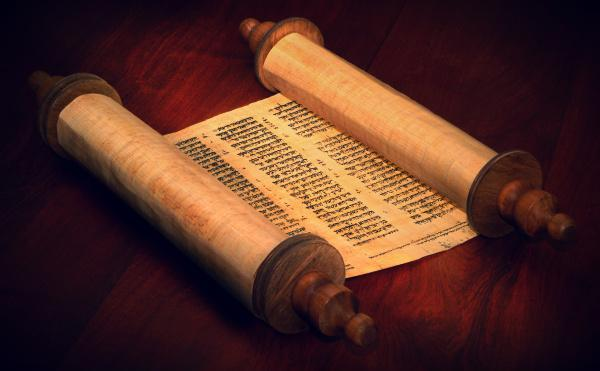 HIMNO FINAL
Adoremos al Señor con el himno # 102 “Cordero de Dios”
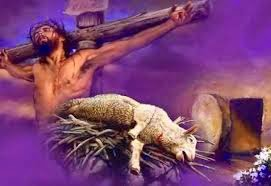 ORACIÓN FINAL
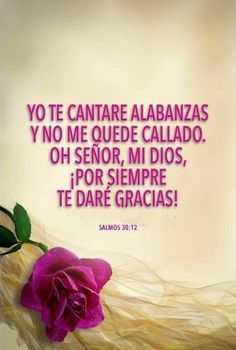 Mi oración es que seamos transformados por el poder de Dios, para ser agradecidos con el Creador y Sustentador de todas las cosas.
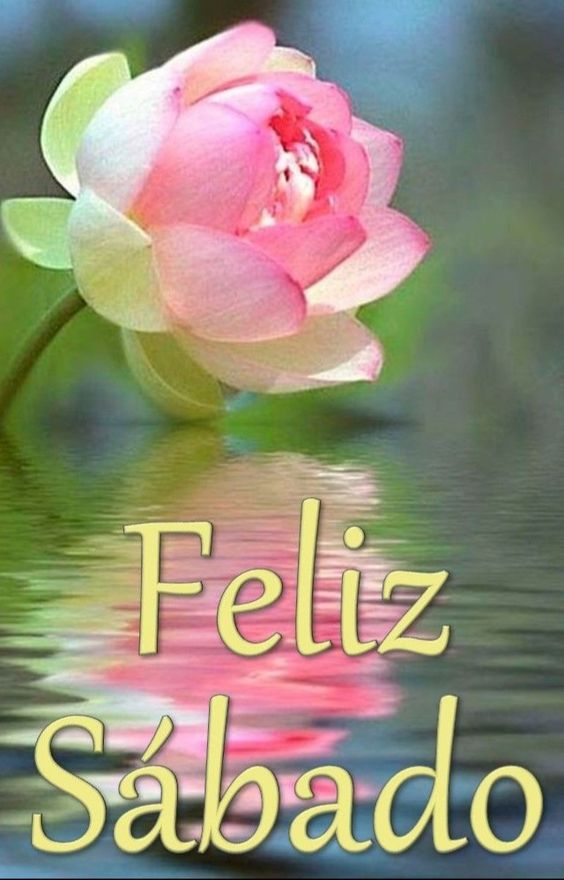